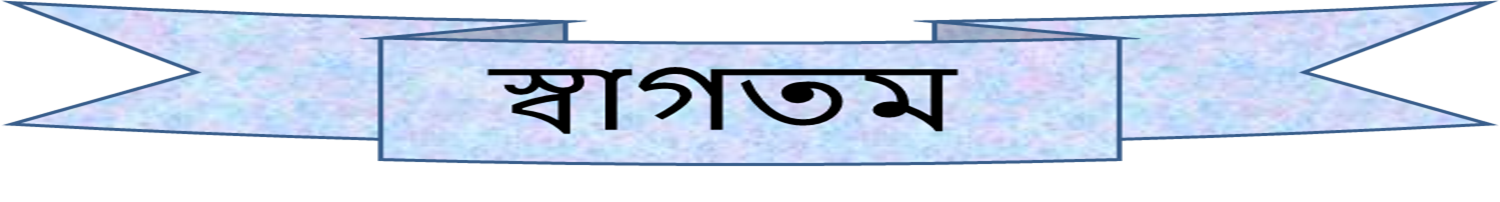 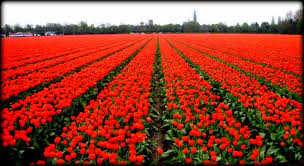 [Speaker Notes: মোঃ মুজতাহিদুল ইসলাম খাঁ, সহকারী অধ্যাপক, বলিহার ডিগ্রি কলেজ, নওগাঁ।]
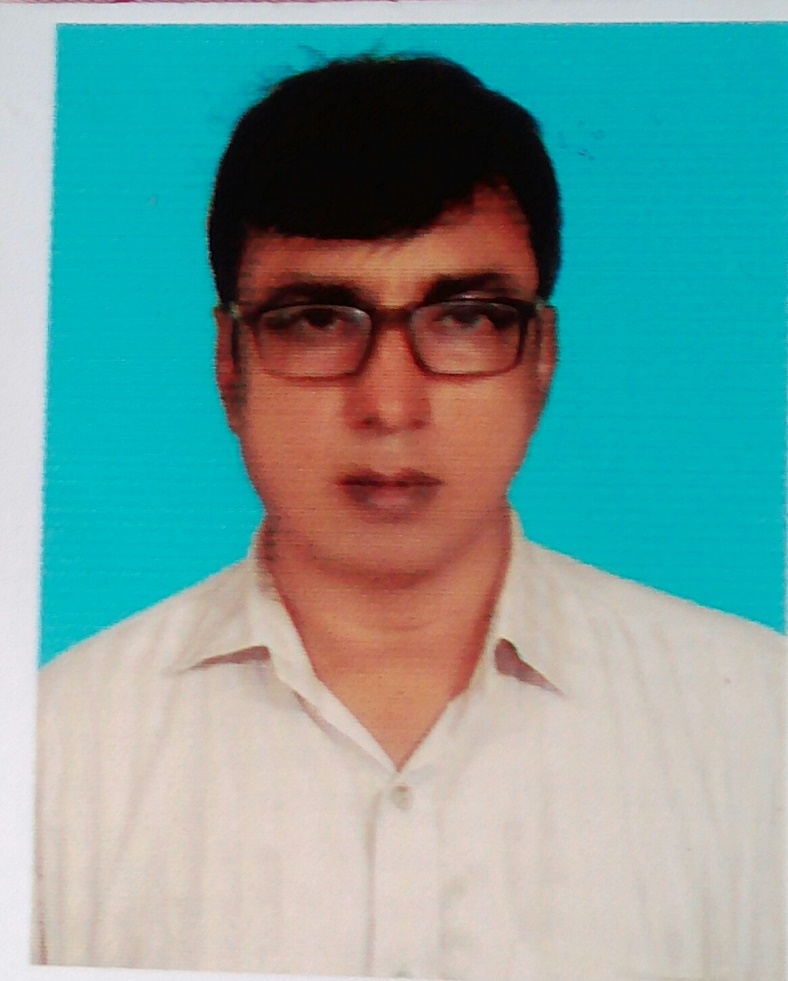 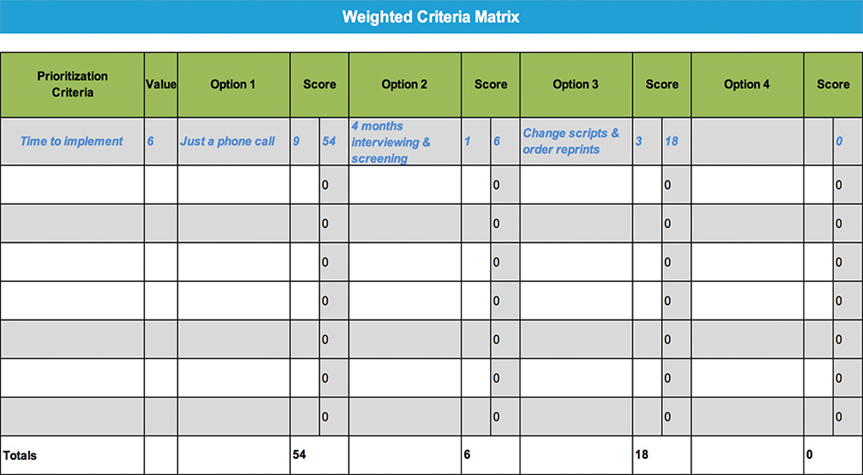 [Speaker Notes: মোঃ মুজতাহিদুল ইসলাম খাঁ, সহকারী অধ্যাপক, বলিহার ডিগ্রি কলেজ, নওগাঁ।]
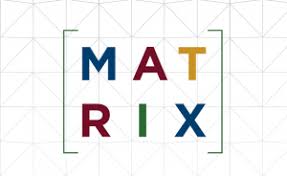 পাঠ পরিচিতি
উচ্চতর গণিত 
প্রথম পত্র 
শ্রেণিঃ	একাদশ        
বিষয়ঃ  ম্যাট্রিক্স  অধ্যায়ঃ 	প্রথম অধ্যয়
তারিখঃ ১০/০৯/২০২০ ইং
[Speaker Notes: মোঃ মুজতাহিদুল ইসলাম খাঁ, সহকারী অধ্যাপক, বলিহার ডিগ্রি কলেজ, নওগাঁ।]
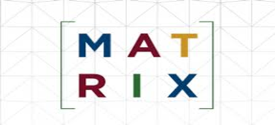 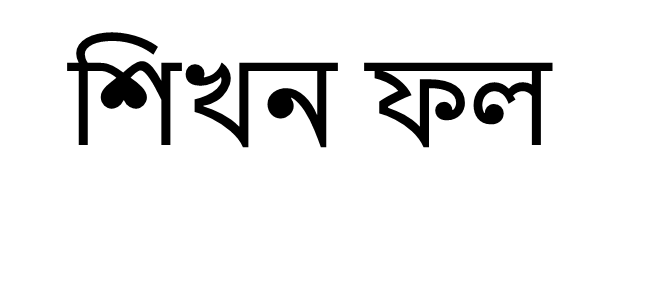 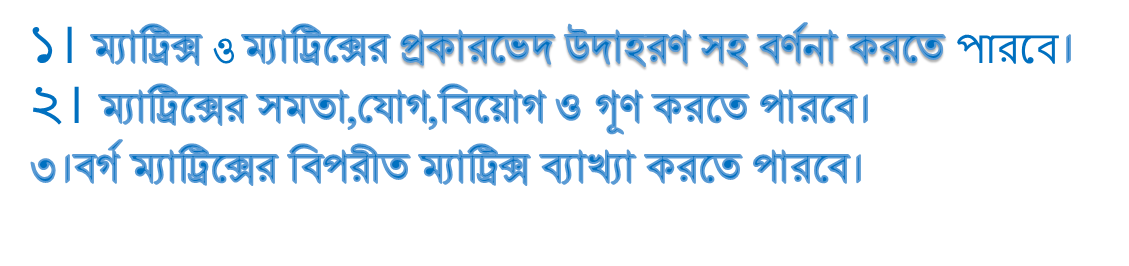 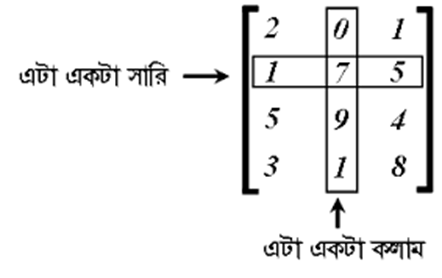 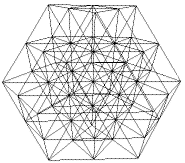 [Speaker Notes: মোঃ মুজতাহিদুল ইসলাম খাঁ, সহকারী অধ্যাপক, বলিহার ডিগ্রি কলেজ, নওগাঁ।]
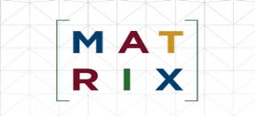 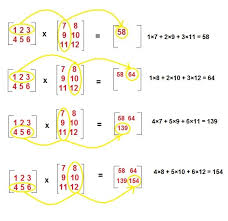 [Speaker Notes: মোঃ মুজতাহিদুল ইসলাম খাঁ, সহকারী অধ্যাপক, বলিহার ডিগ্রি কলেজ, নওগাঁ।]
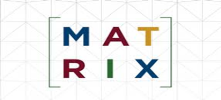 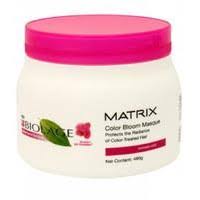 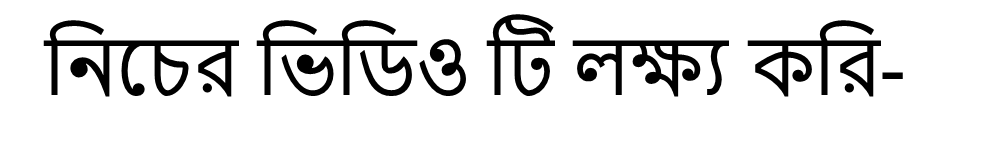 [Speaker Notes: মোঃ মুজতাহিদুল ইসলাম খাঁ, সহকারী অধ্যাপক, বলিহার ডিগ্রি কলেজ, নওগাঁ।]
আর্থর ক্যালিকে ম্যাট্রিক্স এর জনক বলা হয়।
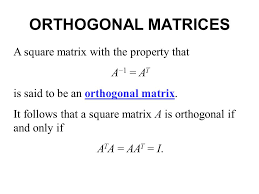 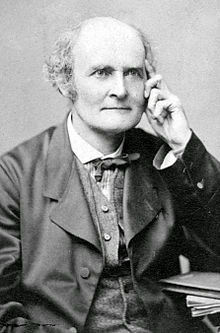 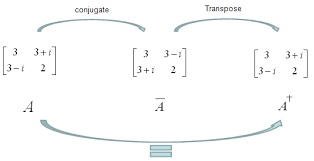 [Speaker Notes: মোঃ মুজতাহিদুল ইসলাম খাঁ, সহকারী অধ্যাপক, বলিহার ডিগ্রি কলেজ, নওগাঁ।]
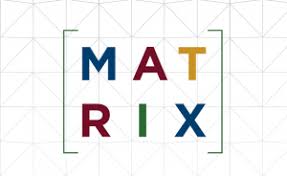 [Speaker Notes: মোঃ মুজতাহিদুল ইসলাম খাঁ, সহকারী অধ্যাপক, বলিহার ডিগ্রি কলেজ, নওগাঁ।]
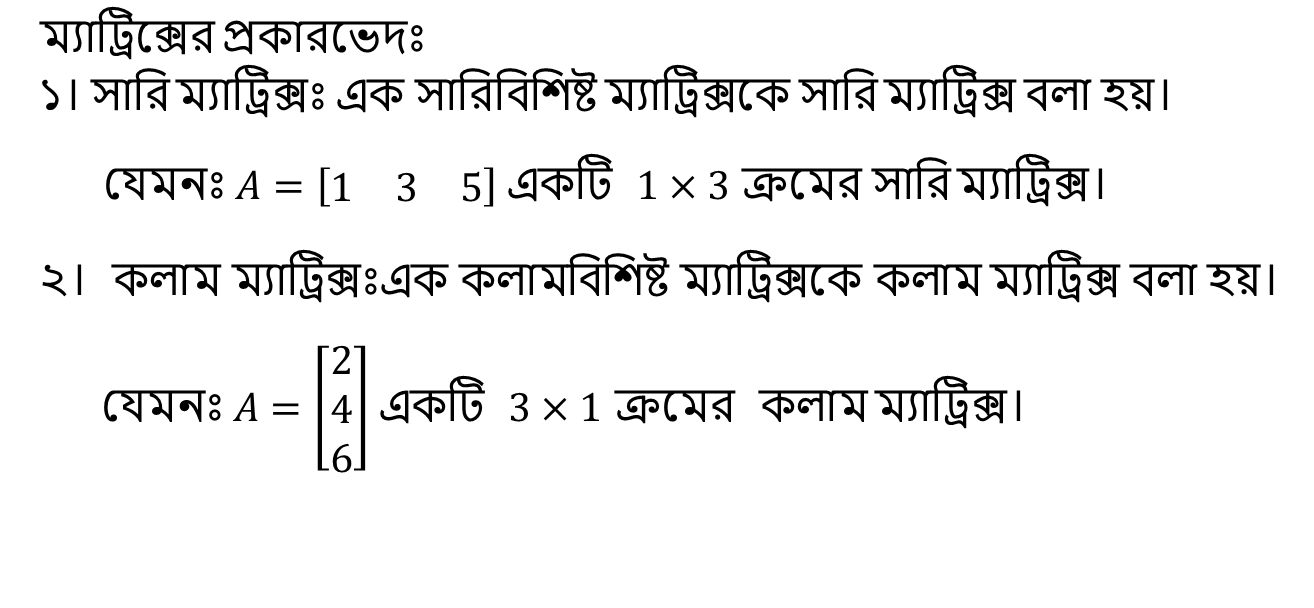 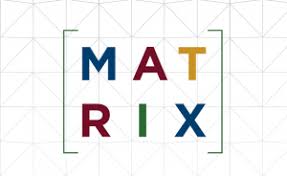 [Speaker Notes: মোঃ মুজতাহিদুল ইসলাম খাঁ, সহকারী অধ্যাপক, বলিহার ডিগ্রি কলেজ, নওগাঁ।]
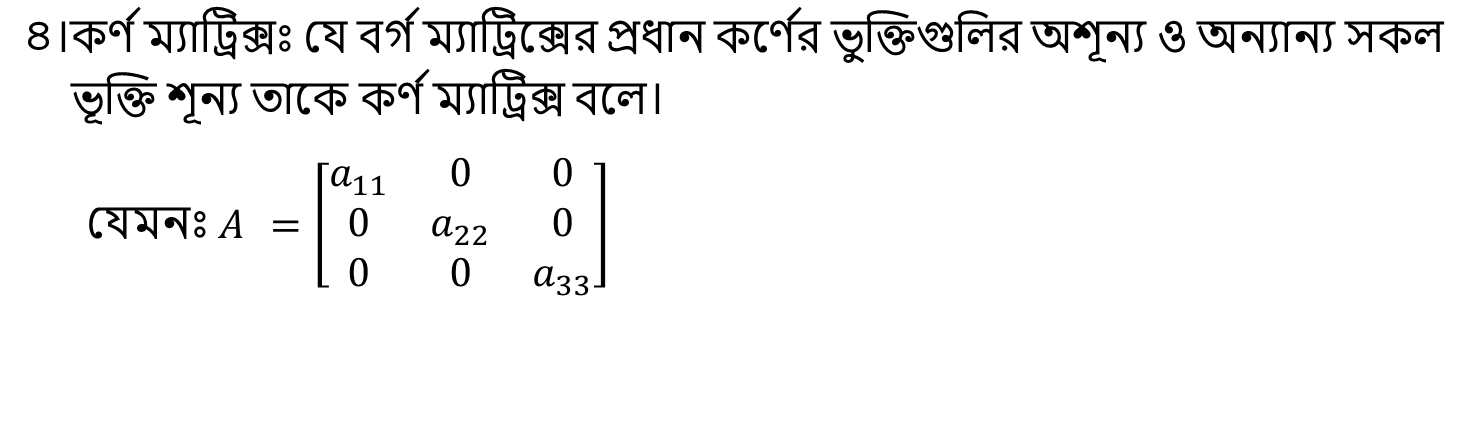 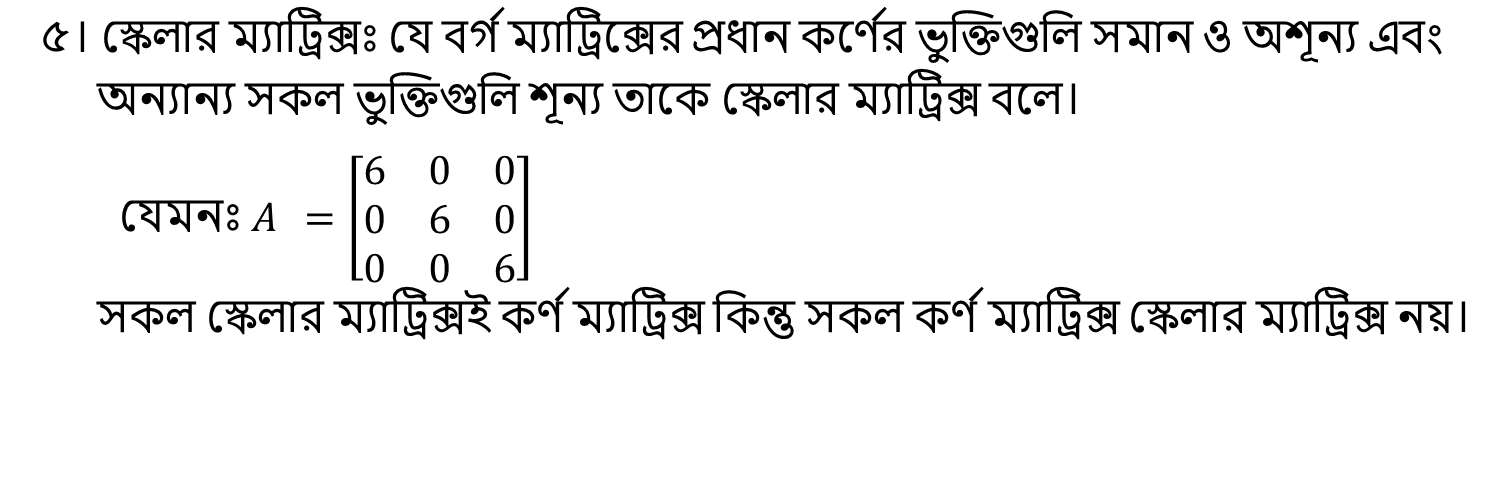 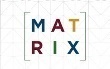 [Speaker Notes: মোঃ মুজতাহিদুল ইসলাম খাঁ, সহকারী অধ্যাপক, বলিহার ডিগ্রি কলেজ, নওগাঁ।]
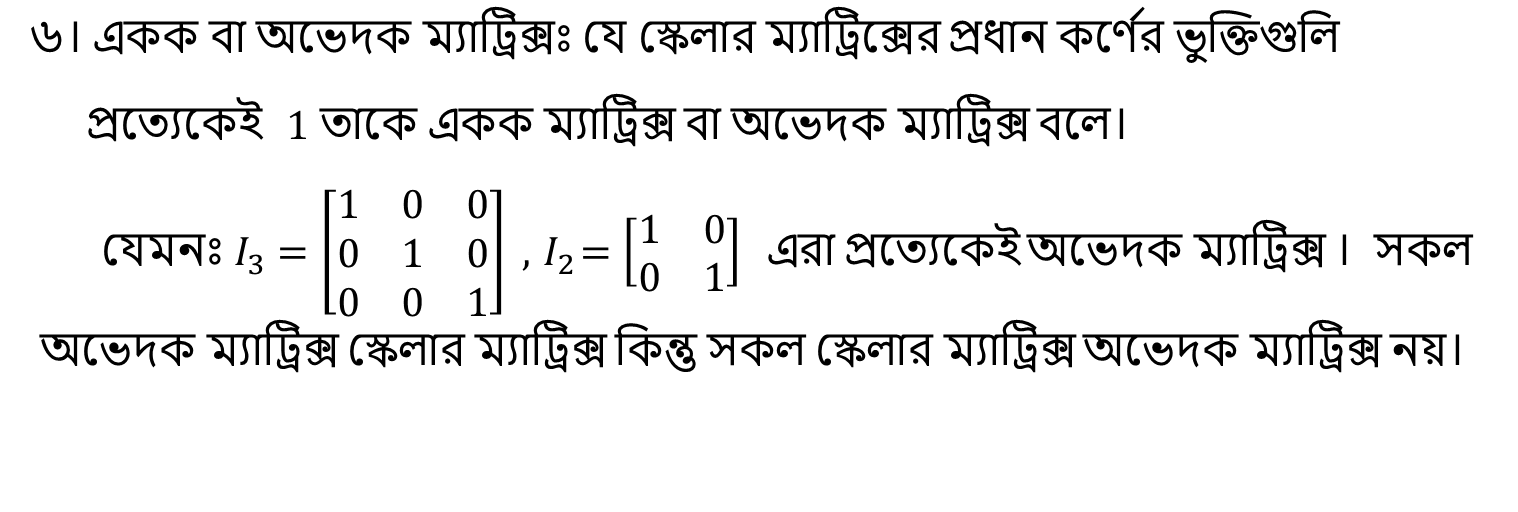 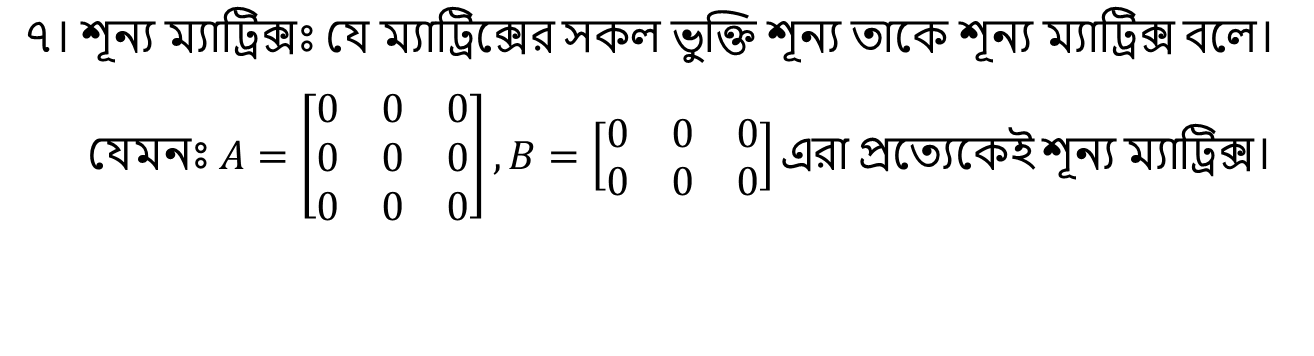 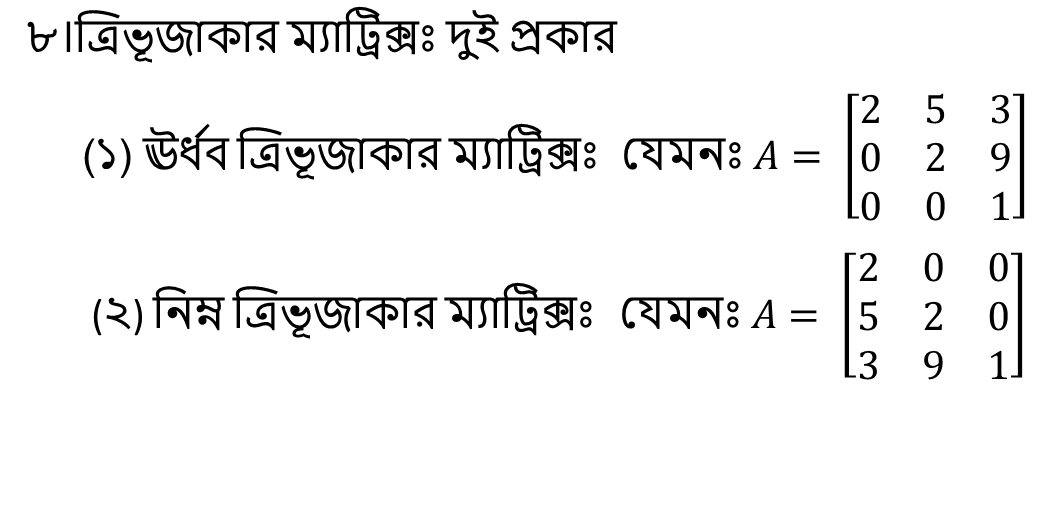 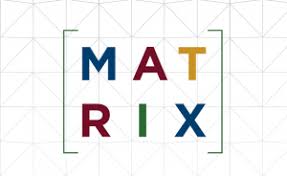 [Speaker Notes: মোঃ মুজতাহিদুল ইসলাম খাঁ, সহকারী অধ্যাপক, বলিহার ডিগ্রি কলেজ, নওগাঁ।]
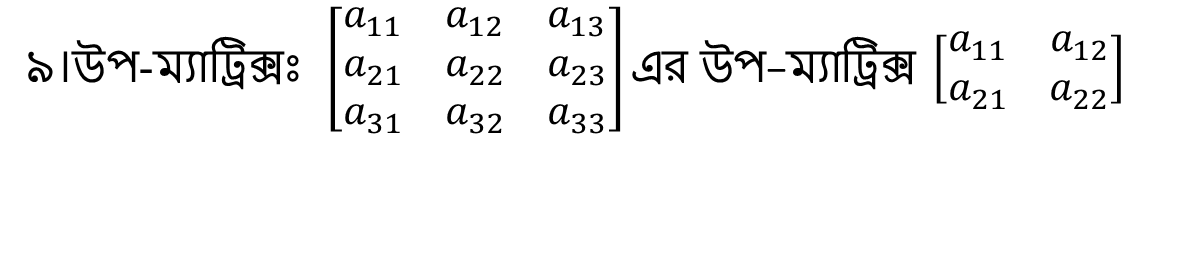 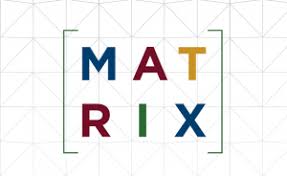 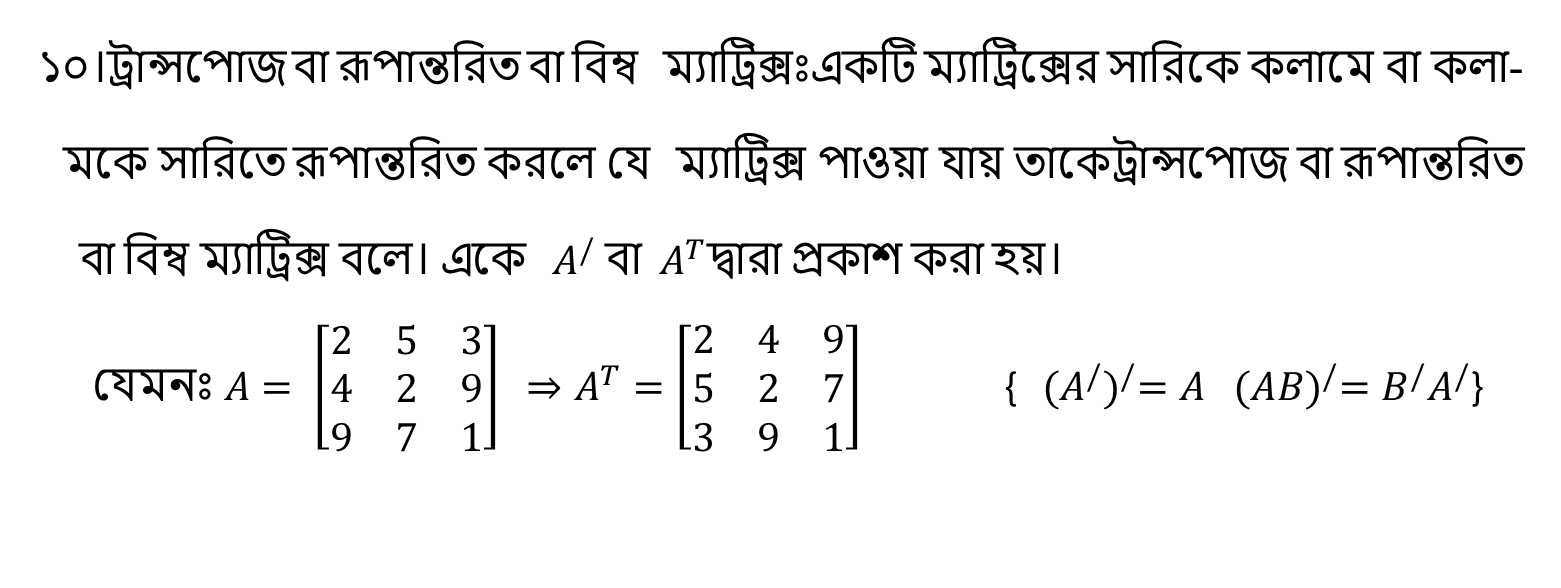 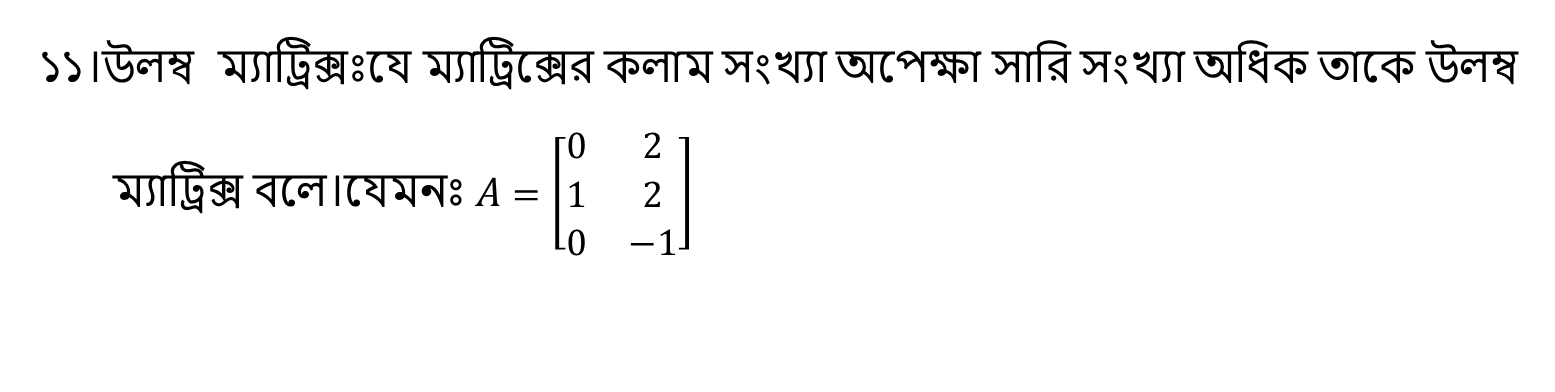 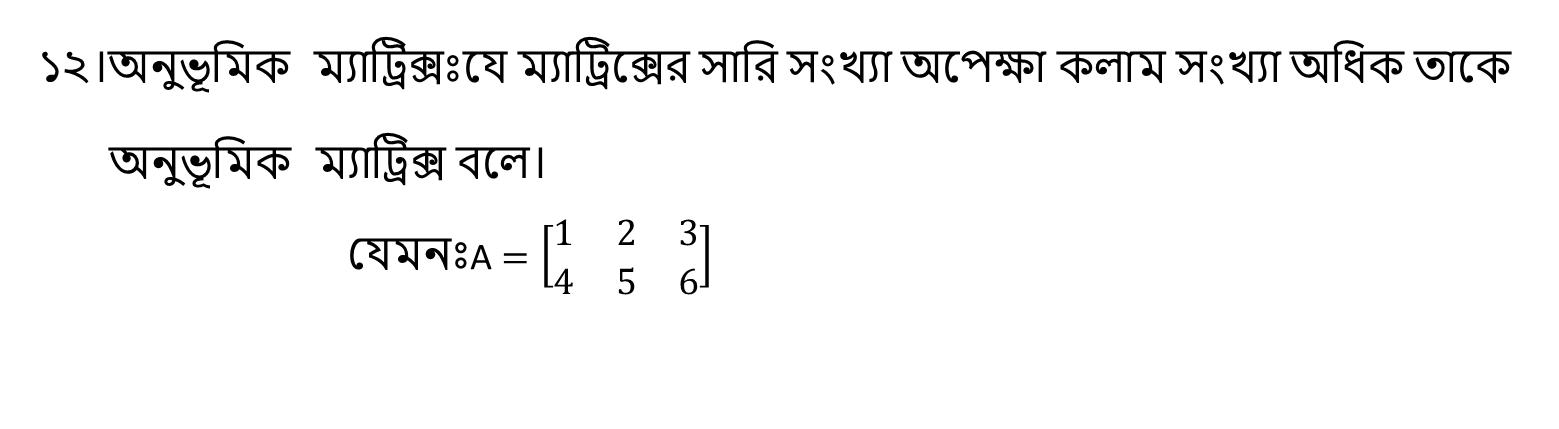 [Speaker Notes: মোঃ মুজতাহিদুল ইসলাম খাঁ, সহকারী অধ্যাপক, বলিহার ডিগ্রি কলেজ, নওগাঁ।]
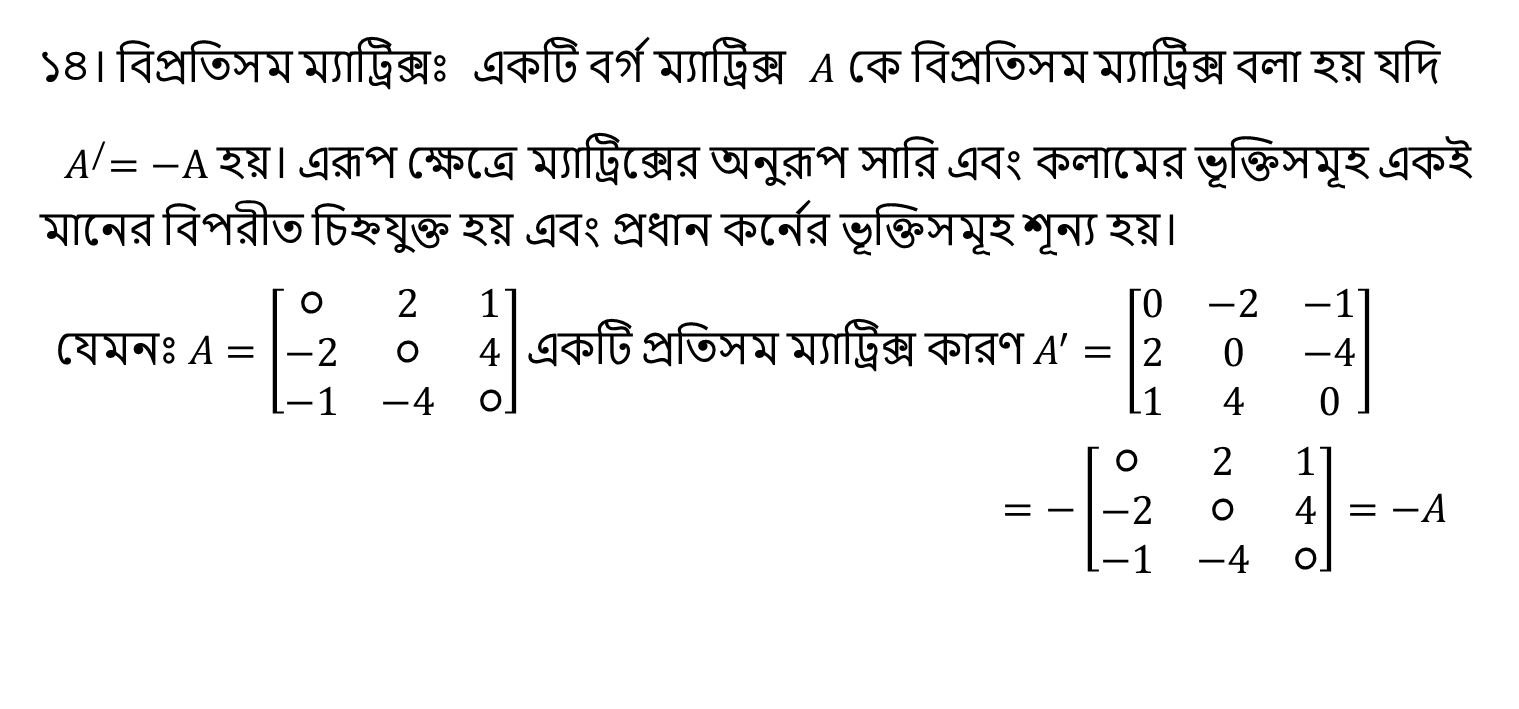 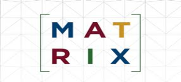 [Speaker Notes: মোঃ মুজতাহিদুল ইসলাম খাঁ, সহকারী অধ্যাপক, বলিহার ডিগ্রি কলেজ, নওগাঁ।]
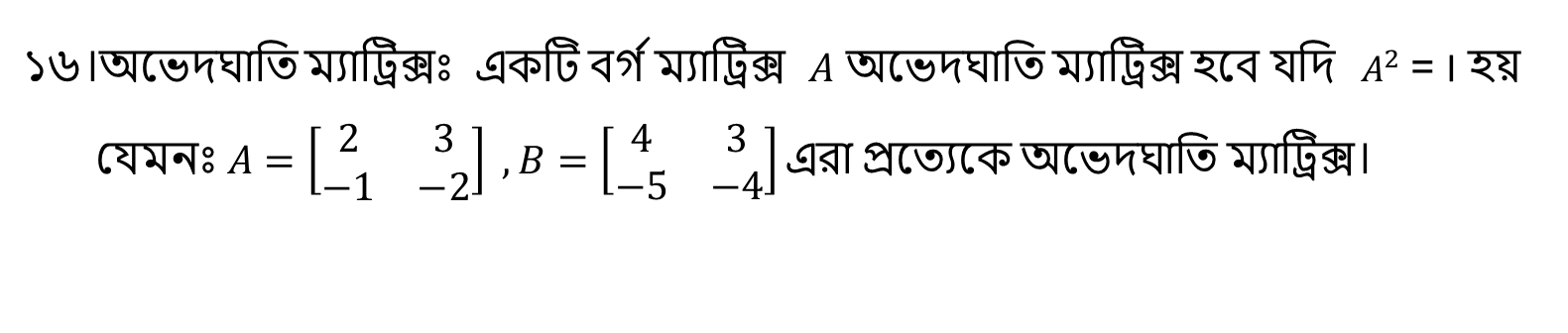 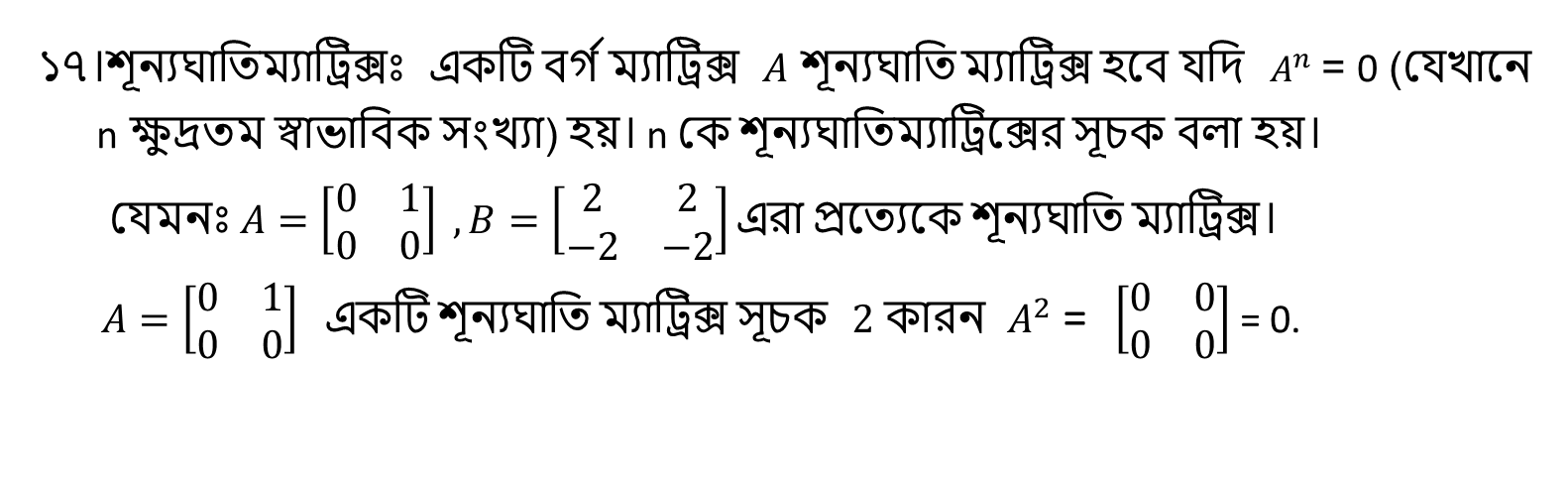 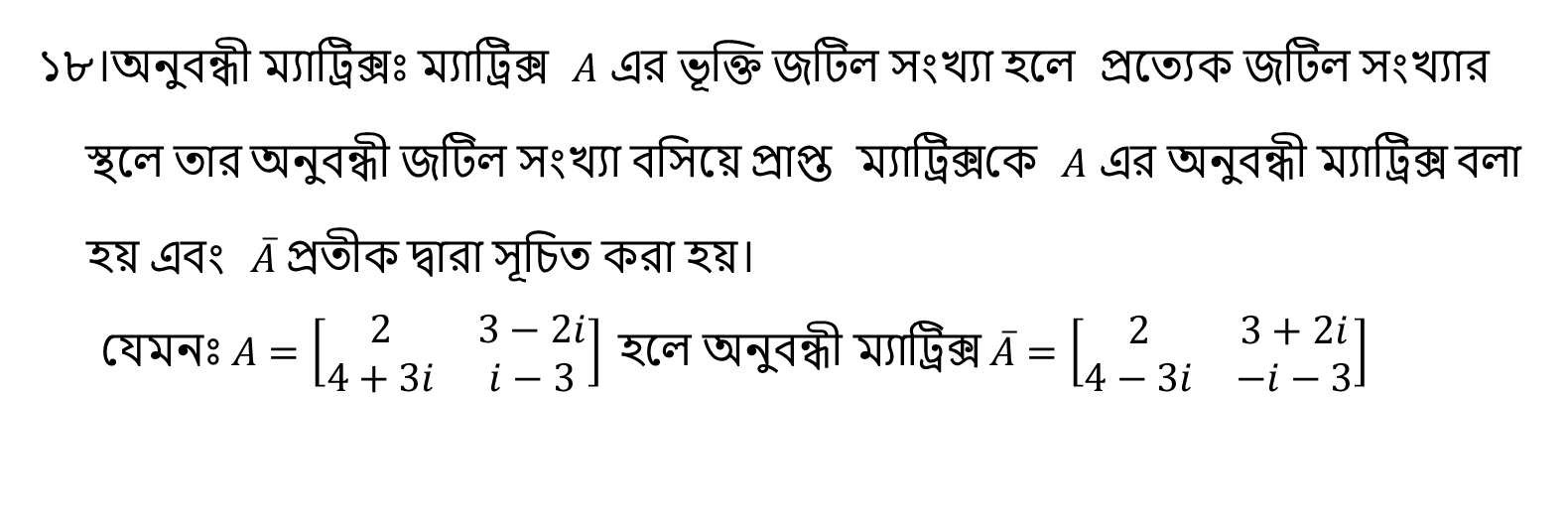 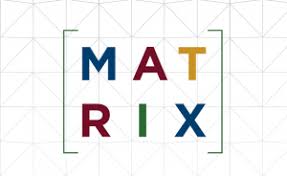 [Speaker Notes: মোঃ মুজতাহিদুল ইসলাম খাঁ, সহকারী অধ্যাপক, বলিহার ডিগ্রি কলেজ, নওগাঁ।]
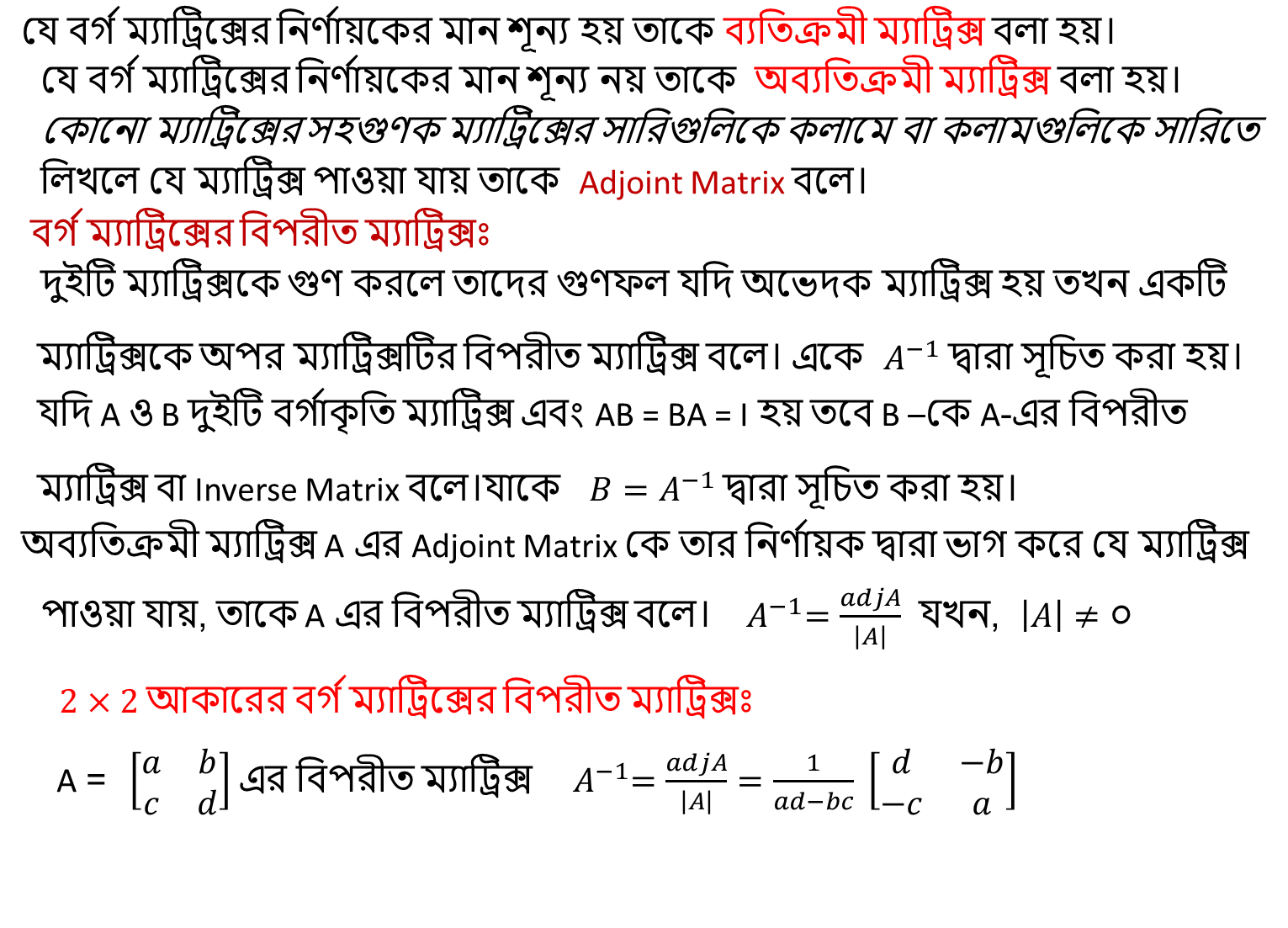 [Speaker Notes: মোঃ মুজতাহিদুল ইসলাম খাঁ, সহকারী অধ্যাপক, বলিহার ডিগ্রি কলেজ, নওগাঁ।]
সমাধান
[Speaker Notes: মোঃ মুজতাহিদুল ইসলাম খাঁ, সহকারী অধ্যাপক, বলিহার ডিগ্রি কলেজ, নওগাঁ।]
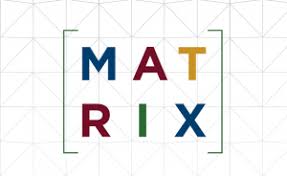 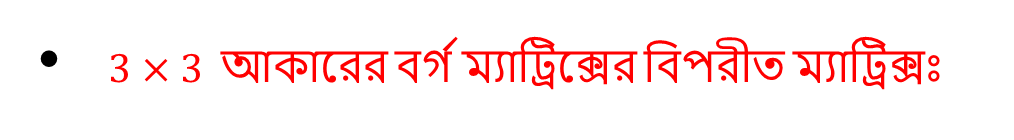 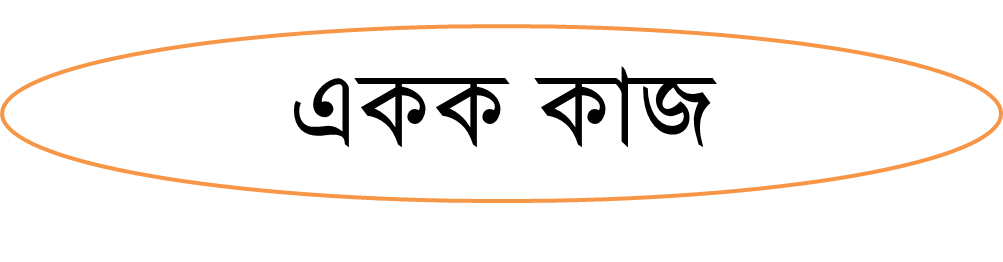 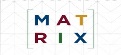 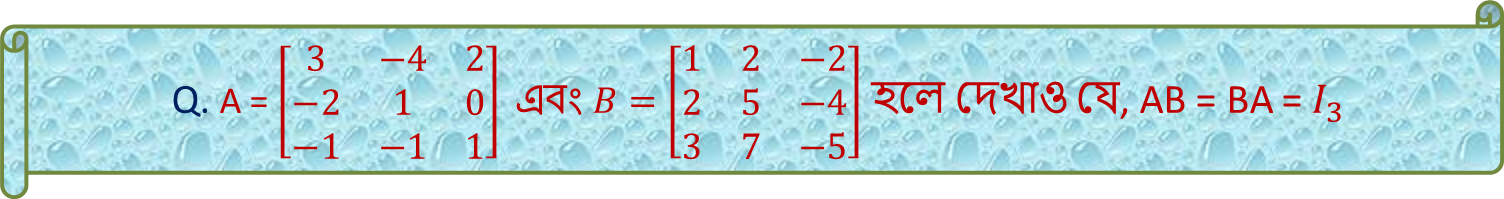 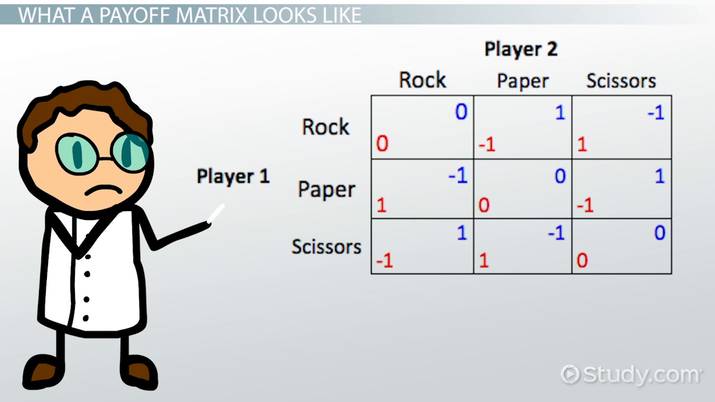 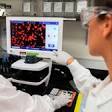 [Speaker Notes: মোঃ মুজতাহিদুল ইসলাম খাঁ, সহকারী অধ্যাপক, বলিহার ডিগ্রি কলেজ, নওগাঁ।]
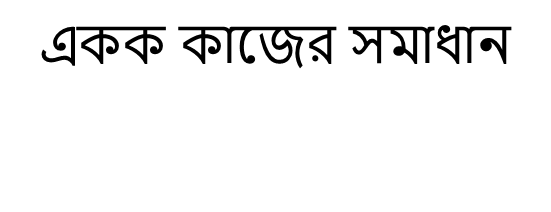 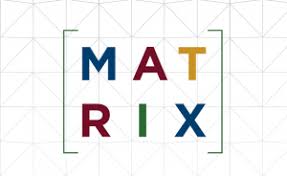 সমাধান
[Speaker Notes: মোঃ মুজতাহিদুল ইসলাম খাঁ, সহকারী অধ্যাপক, বলিহার ডিগ্রি কলেজ, নওগাঁ।]
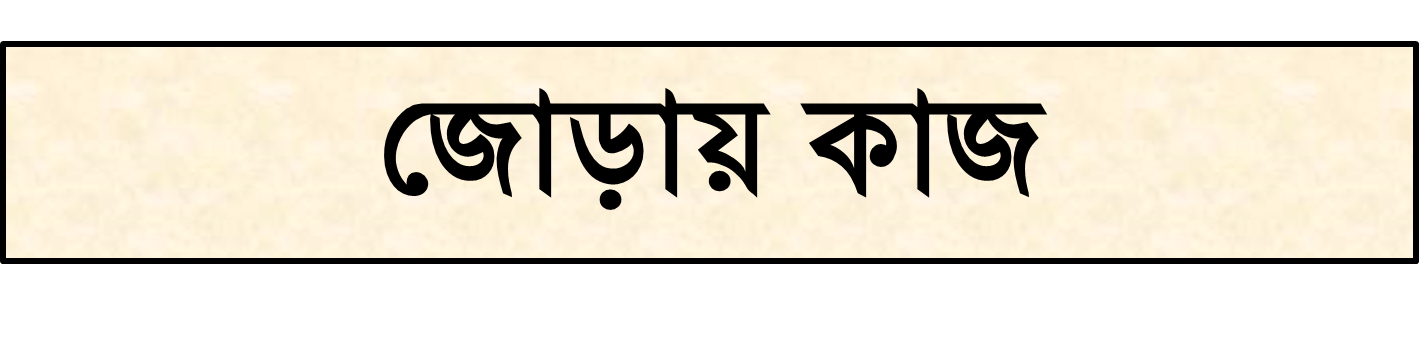 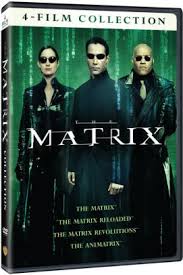 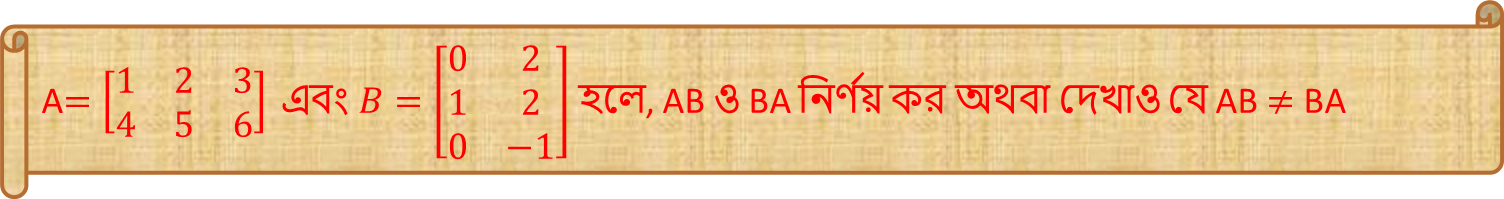 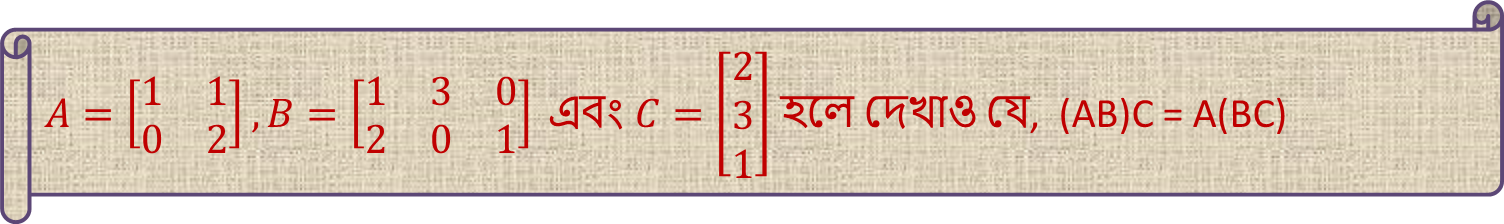 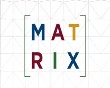 [Speaker Notes: মোঃ মুজতাহিদুল  ইসলাম খাঁ, সহকারী অধ্যাপক, বলিহার ডিগ্রী কলেজ,নওগাঁ।]
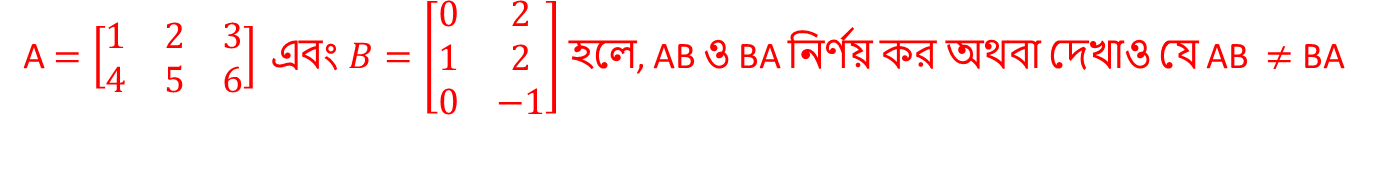 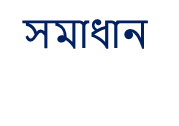 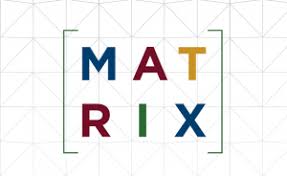 [Speaker Notes: মোঃ মুজতাহিদুল ইসলাম খাঁ, সহকারী অধ্যাপক, বলিহার ডিগ্রি কলেজ, নওগাঁ।]
সমাধান
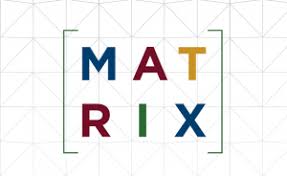 [Speaker Notes: মোঃ মুজতাহিদুল ইসলাম খাঁ, সহকারী অধ্যাপক, বলিহার ডিগ্রি কলেজ, নওগাঁ।]
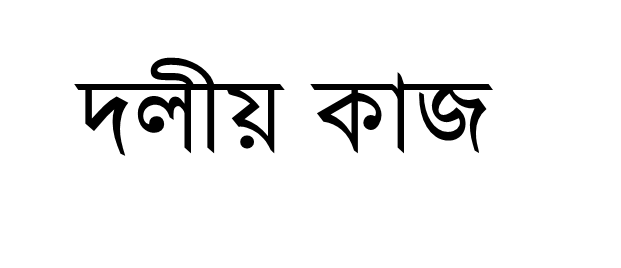 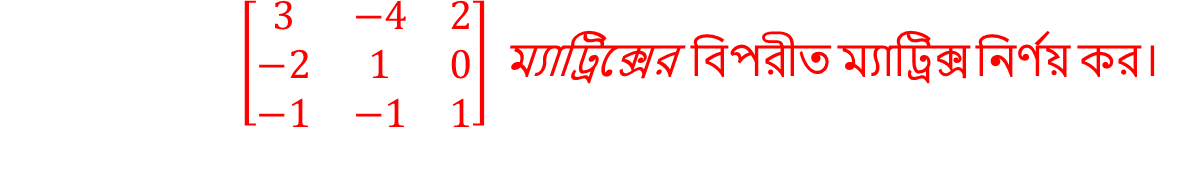 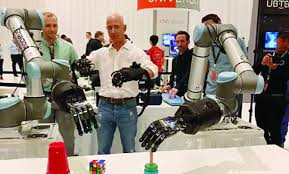 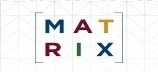 [Speaker Notes: মোঃ মুজতাহিদুল ইসলাম খাঁ, সহকারী অধ্যাপক, বলিহার ডিগ্রি কলেজ, নওগাঁ।]
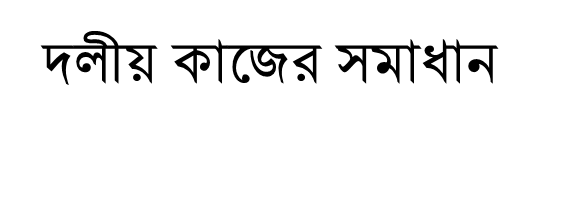 [Speaker Notes: মোঃ মুজতাহিদুল ইসলাম খাঁ, সহকারী অধ্যাপক, বলিহার ডিগ্রি কলেজ, নওগাঁ।]
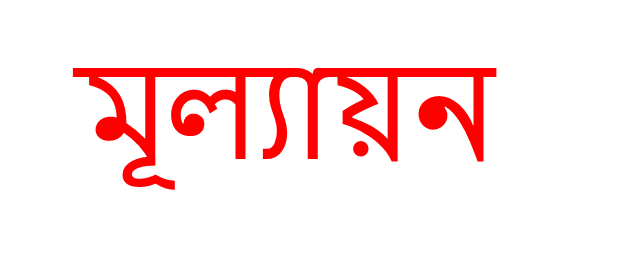 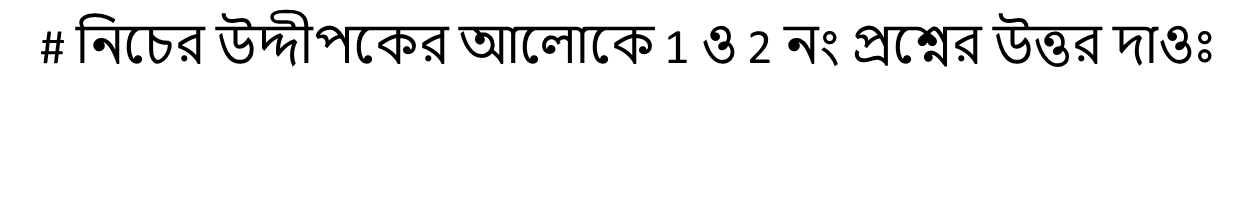 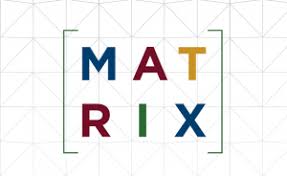 [Speaker Notes: মোঃ মুজতাহিদুল ইসলাম খাঁ, সহকারী অধ্যাপক, বলিহার ডিগ্রি কলেজ, নওগাঁ।]
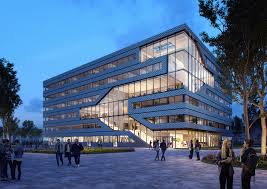 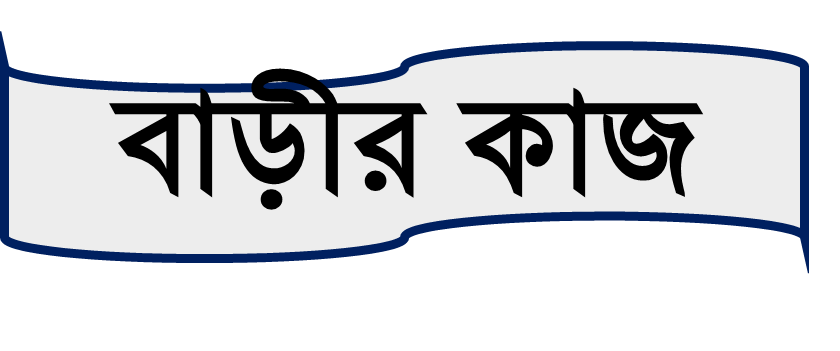 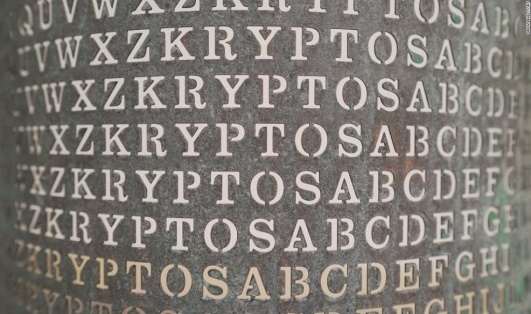 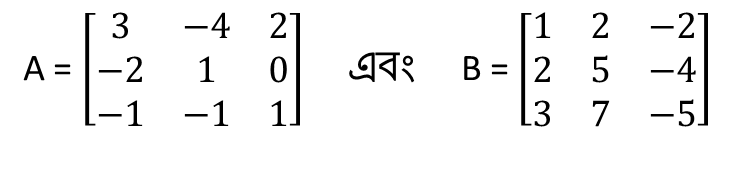 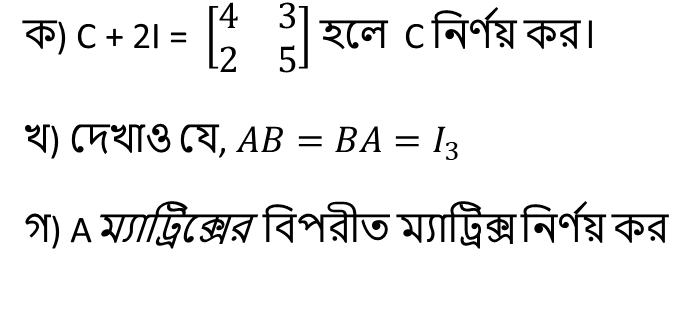 [Speaker Notes: মোঃ মুজতাহিদুল ইসলাম খাঁ, সহকারী অধ্যাপক, বলিহার ডিগ্রি কলেজ, নওগাঁ।]
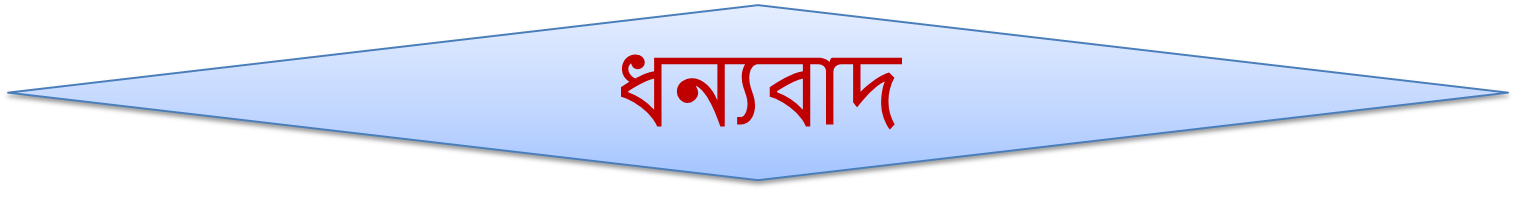 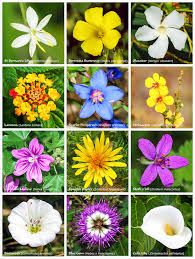 [Speaker Notes: মোঃ মুজতাহিদুল ইসলাম খাঁ, সহকারী অধ্যাপক, বলিহার ডিগ্রি কলেজ, নওগাঁ।]